Момотова Г.В.
Контроль знаний
Работа с приложением Test-Massiv (Web)
Момотова Г.В.
Запуск приложения
Если Вам знакома работа с Тестами данного разработчика, запустите файл index.html, пройдя по ссылке здесь>>>

Или…
Изучите Инструкцию
Момотова Г.В.
Окно1 Приложения
Нажмите для продолжения работы с тестом
Момотова Г.В.
Окно 2 Приложения
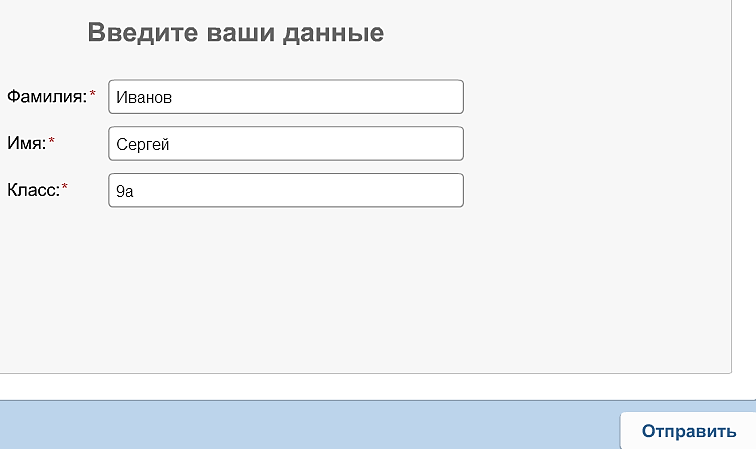 Заполните обязательные поля
Нажмите для продолжения работы с тестом
Момотова Г.В.
Окно 3 Приложения
Время работы с тестом ограничено- 12 минутами
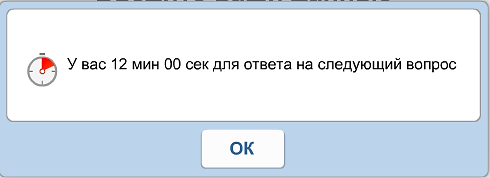 Нажмите для продолжения работы с тестом
Момотова Г.В.
Окно 4 Приложения
Строка состояния Приложения
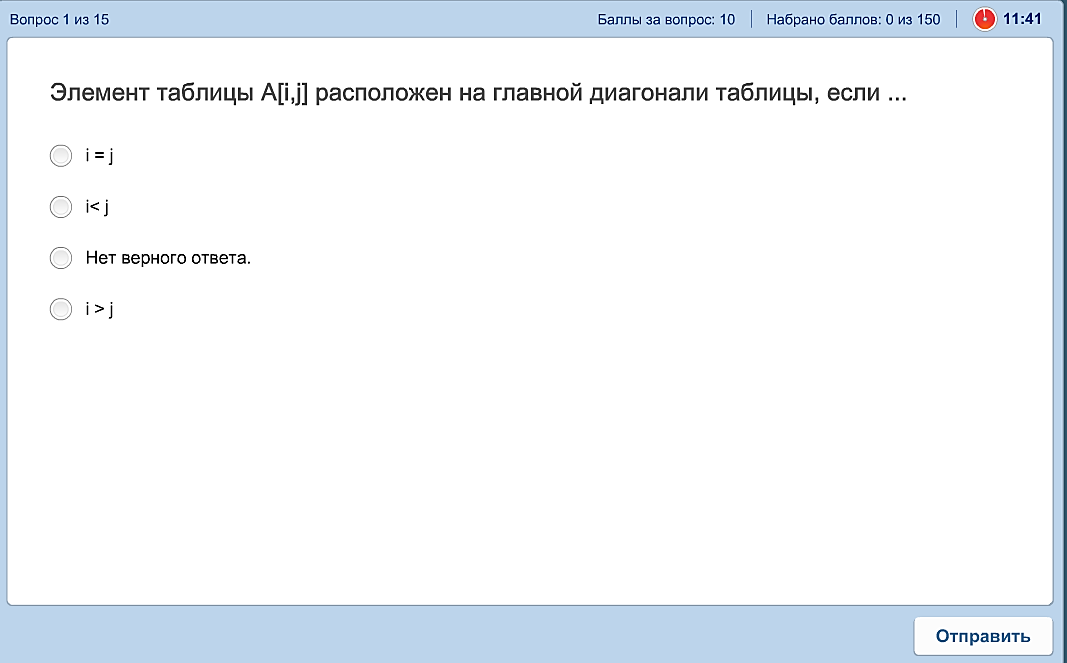 Нажмите для продолжения работы с тестом
Момотова Г.В.
Строка состояния Приложения
Количество набранных баллов за тест
Номер и количество вопросов
Количество баллов за 
1 вопрос
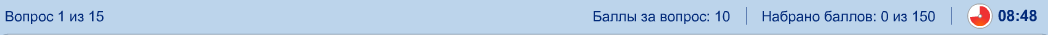 Время до окончания теста
Момотова Г.В.
Окно 5 Результаты  работы с Приложением
Реакция приложения на Ваш ответ
Реакция Приложения на Ваш ответ
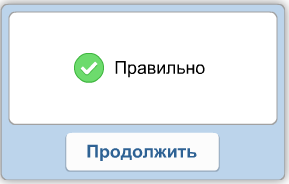 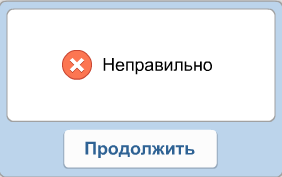 Нажмите для продолжения работы с тестом
Нажмите для продолжения работы с тестом
Момотова Г.В.
Окно 6 Результаты  работы с Приложением
Реакция Приложения на последний ответ
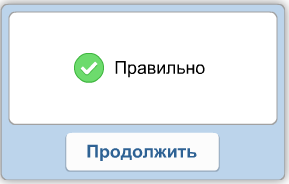 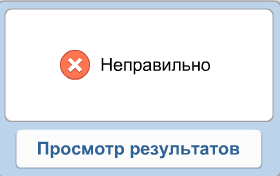 Нажмите для просмотра результата
Момотова Г.В.
Окно 7 Результаты  работы с Приложением
Ваши результаты
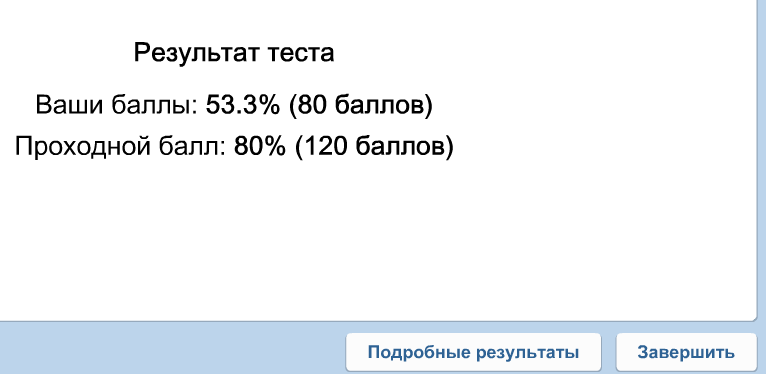 Нажмите для просмотра подробного разбора ответов
Нажмите для завершения работы
Момотова Г.В.
Успешной работы!
Изучить  Инструкцию еще раз
Начать работу с тестом
Момотова Г.В.
Запуск приложения
Для начала работы с тестом нажмите здесь>>>